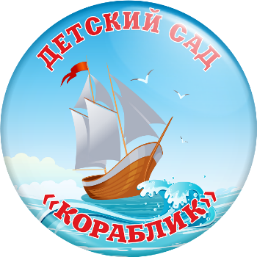 Муниципальное бюджетное дошкольное образовательное
учреждение детский сад общеразвивающего вида № 2 «Кораблик»
 городского округа Красноармейск Московской области
141290 г. Красноармейск Московской области                                                                           тел. 8(496)538-28-48 
ул. Морозова,  дом 13 а          e-mail: ds_korablik@mail.ru      сайт учреждения: https://krasds2.edumsko.ru/
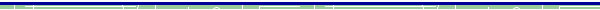 Адаптационный 
детско-родительский клуб 








(с информационной поддержкой для семей с детьми раннего возраста)
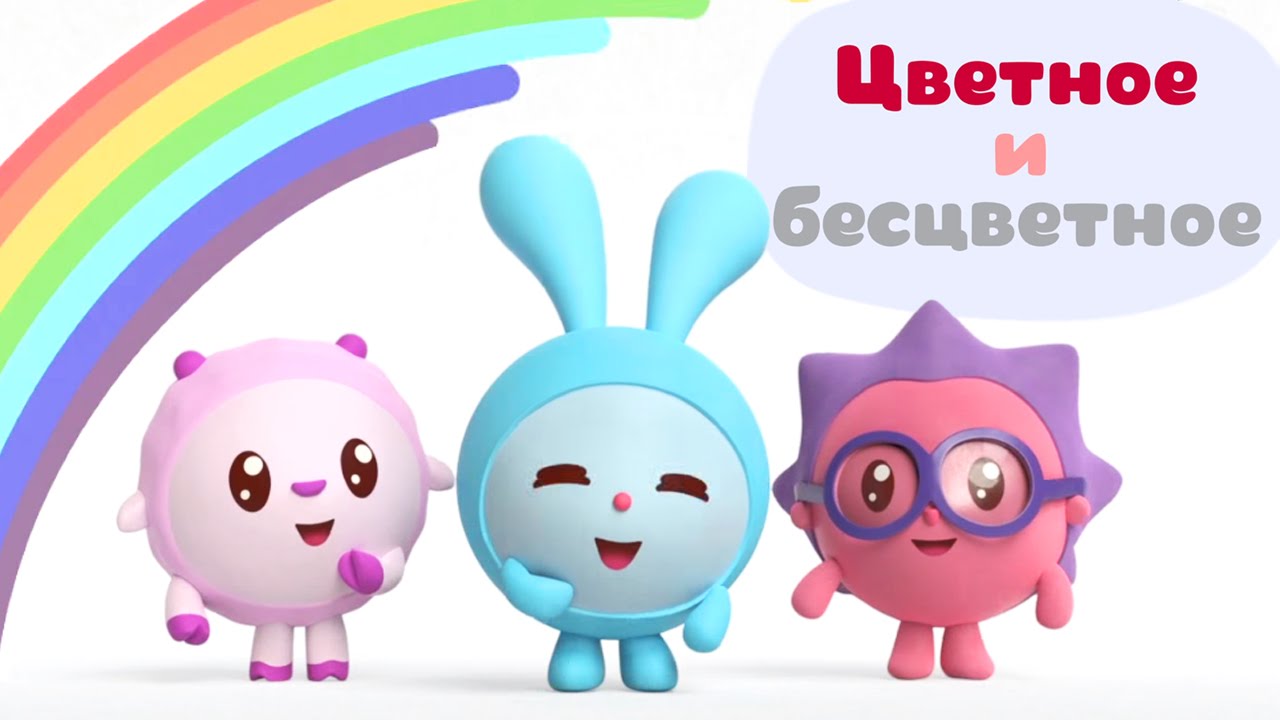 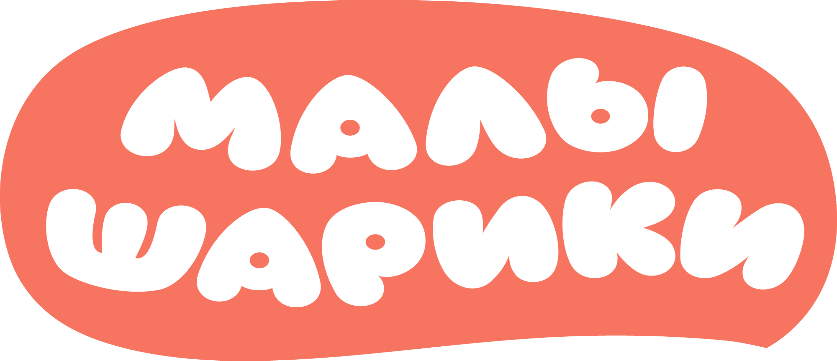 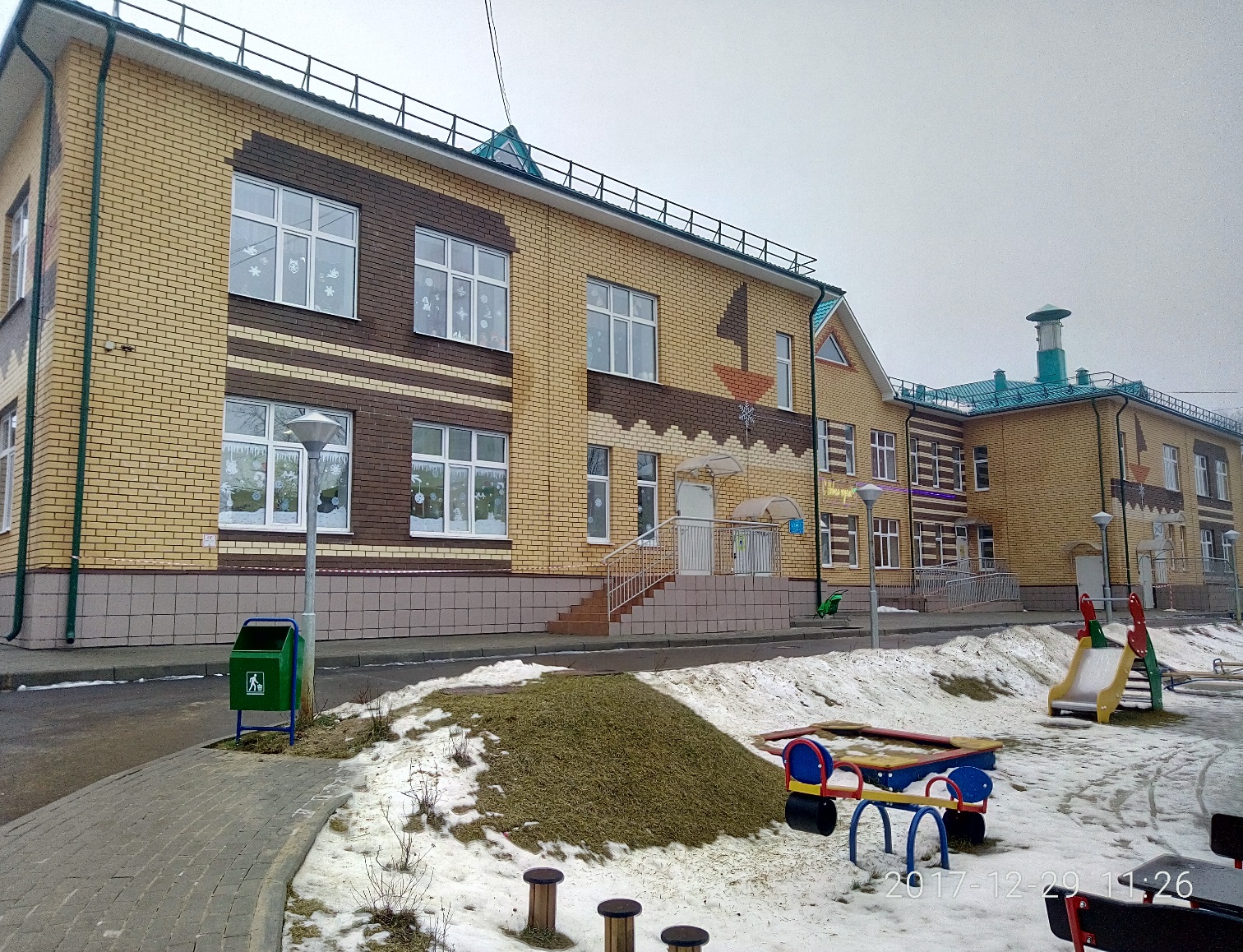 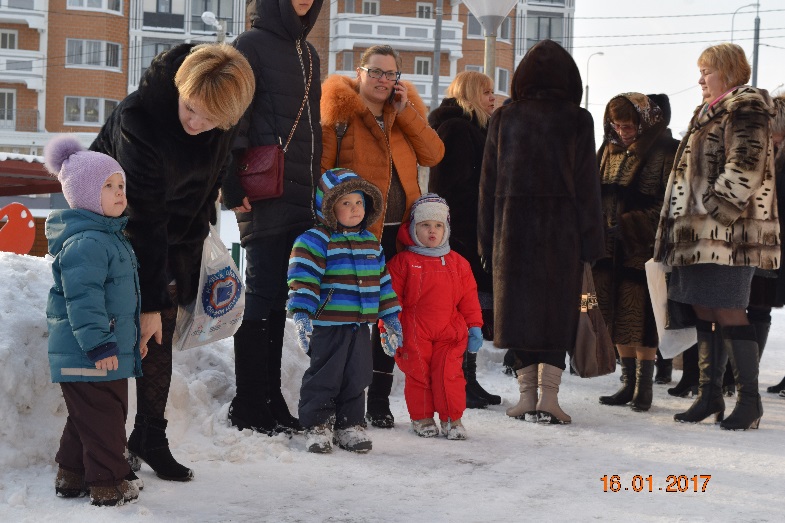 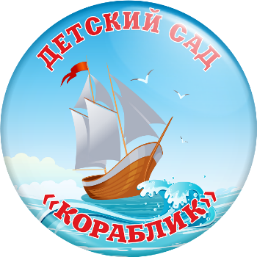 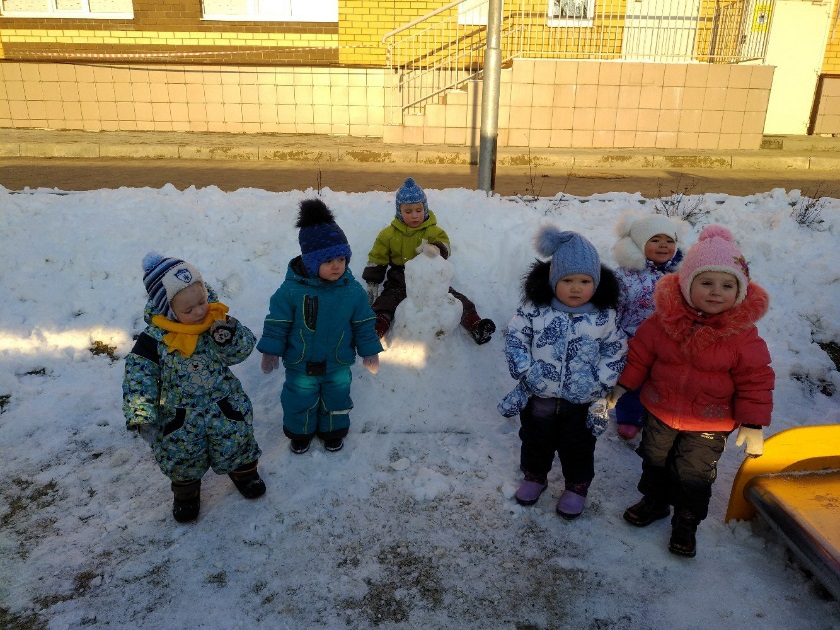 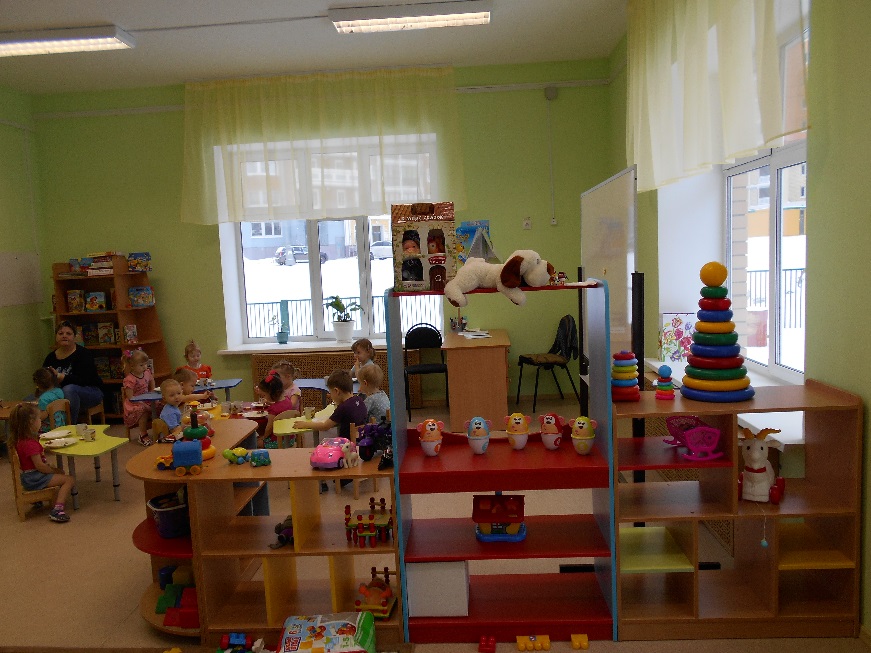 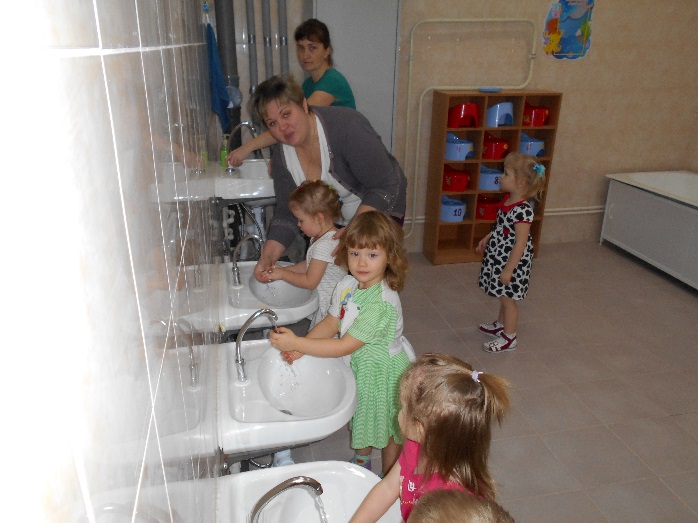 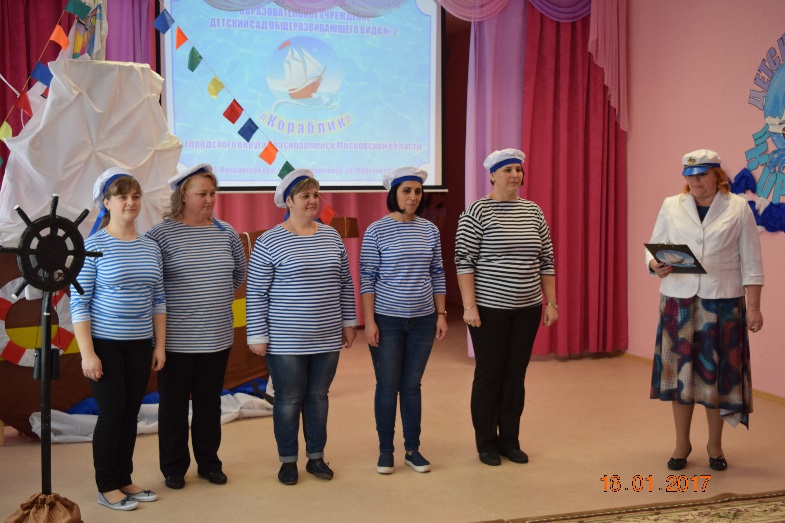 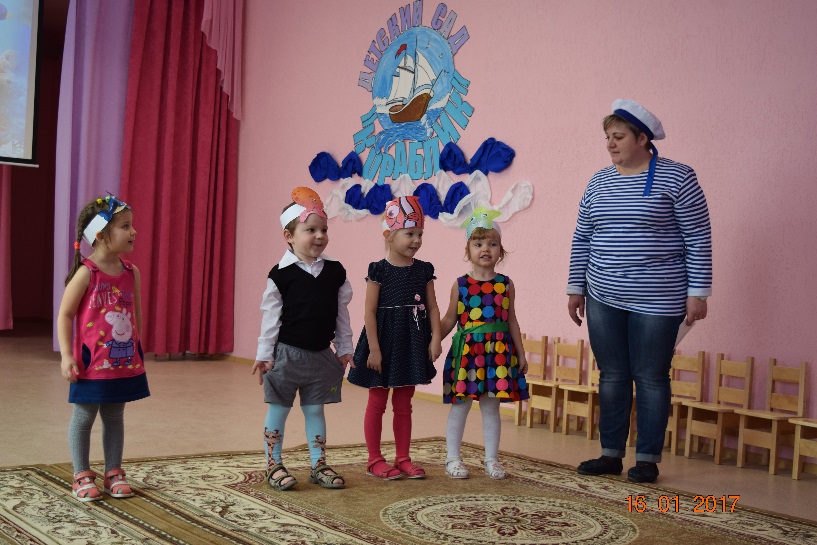 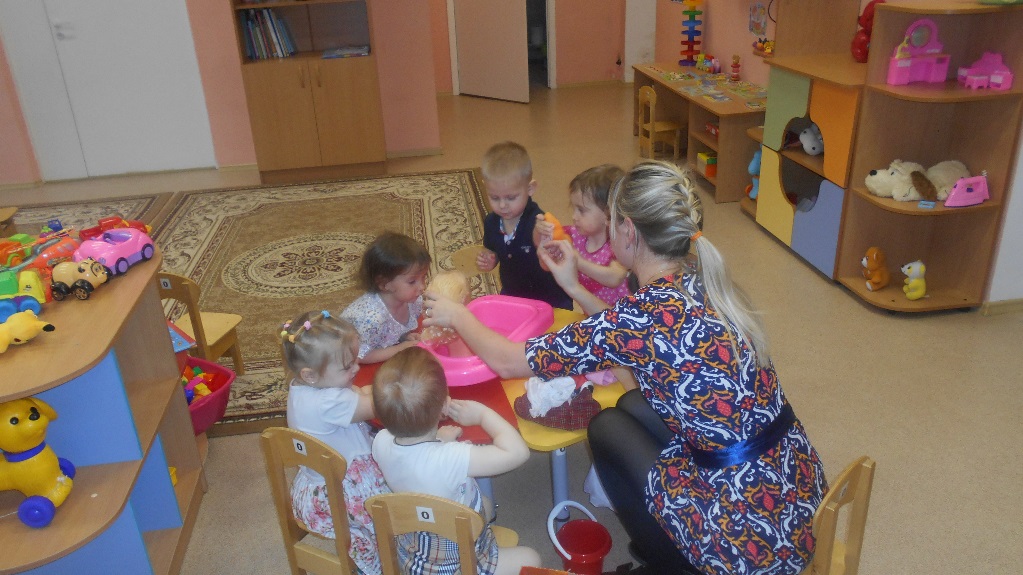 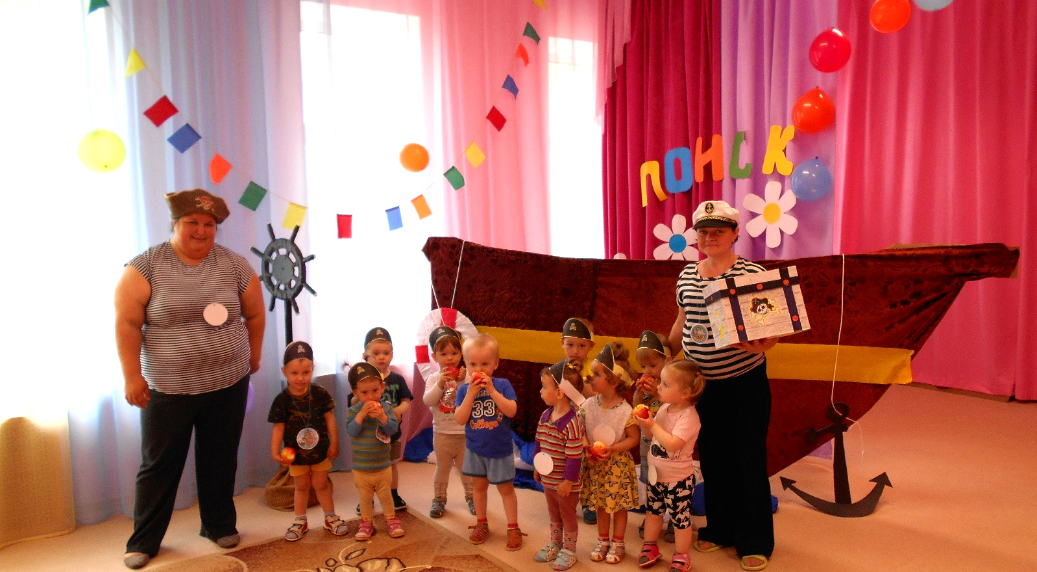 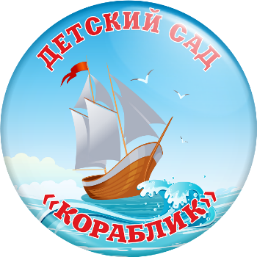 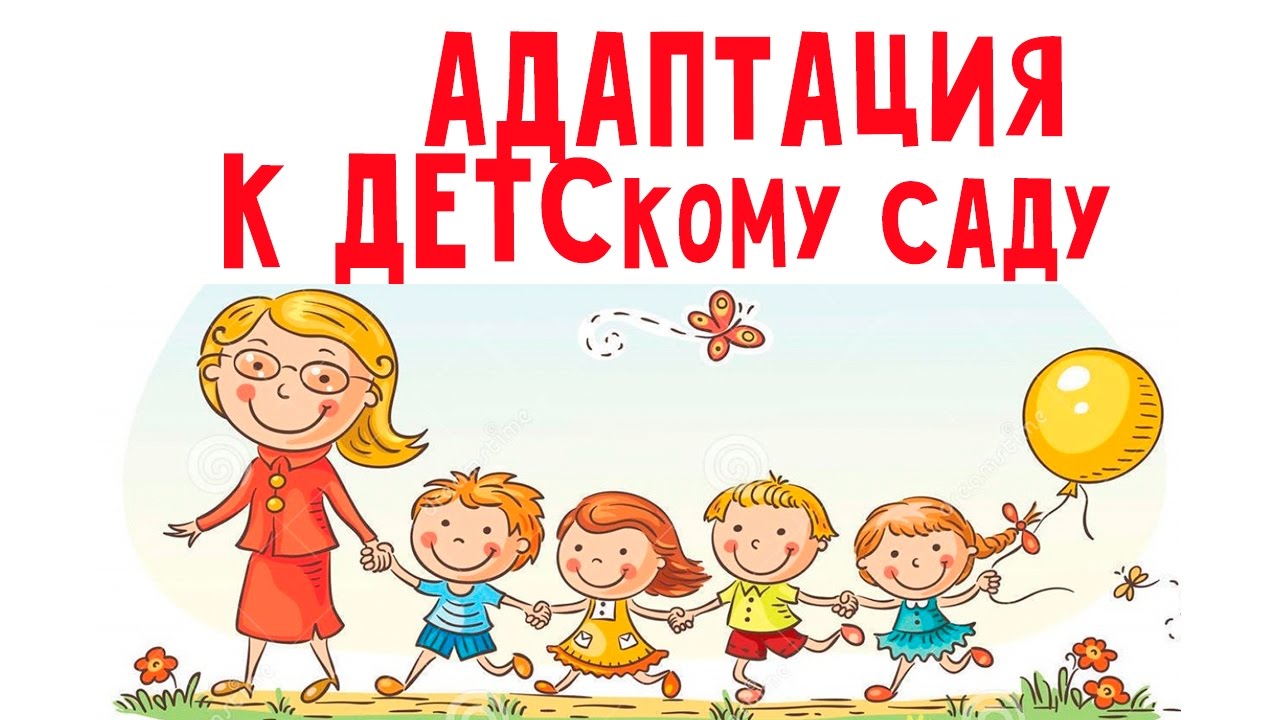 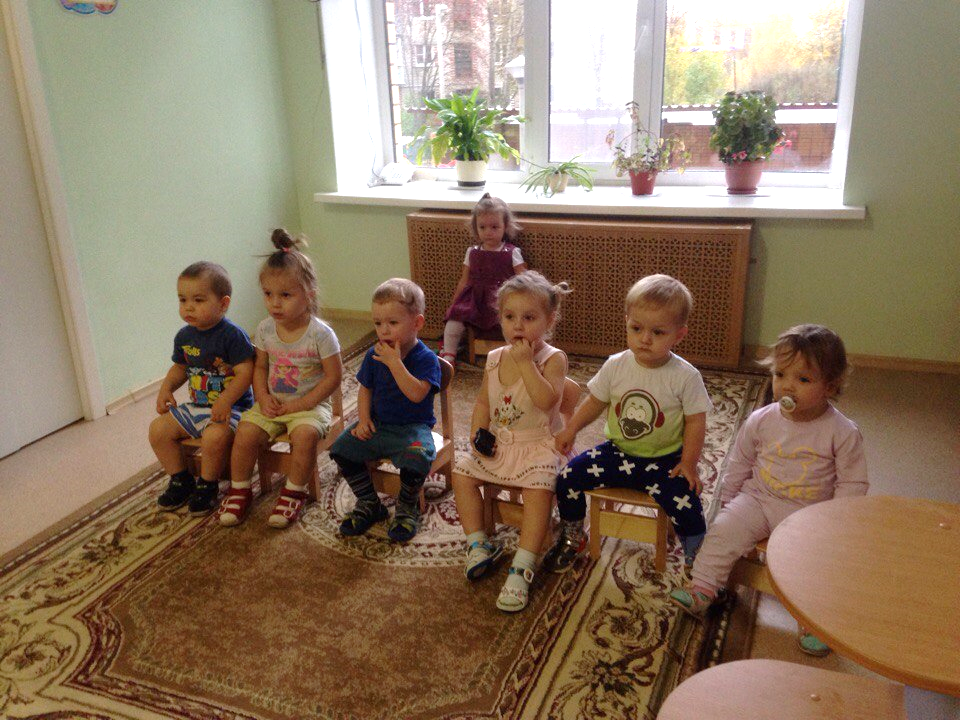 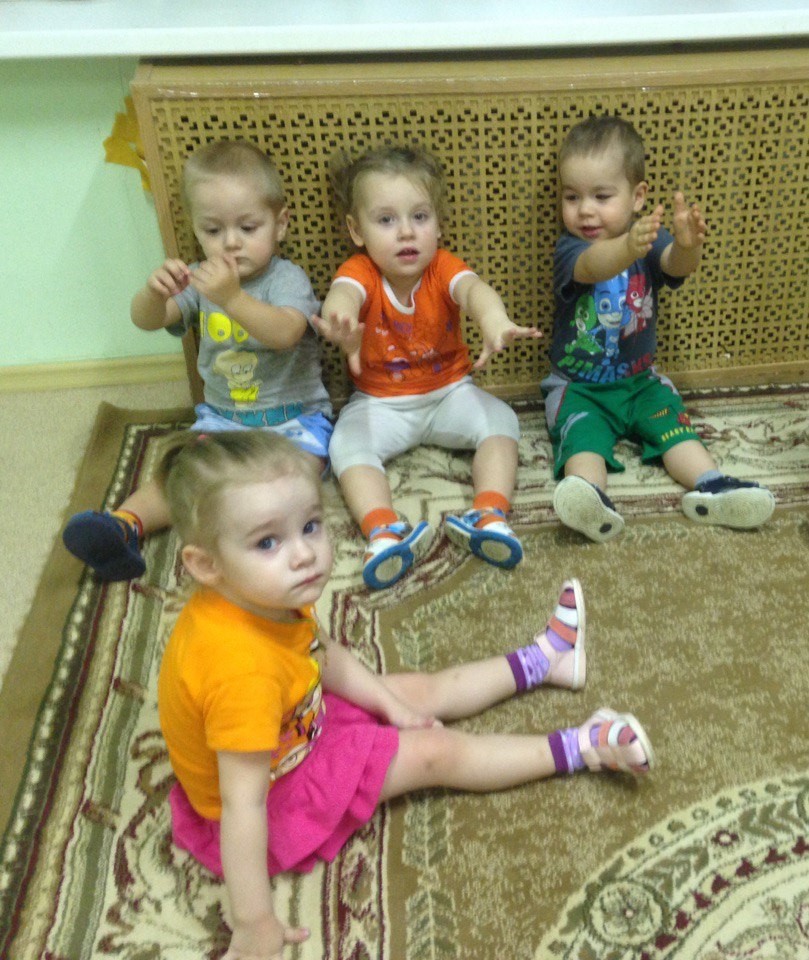 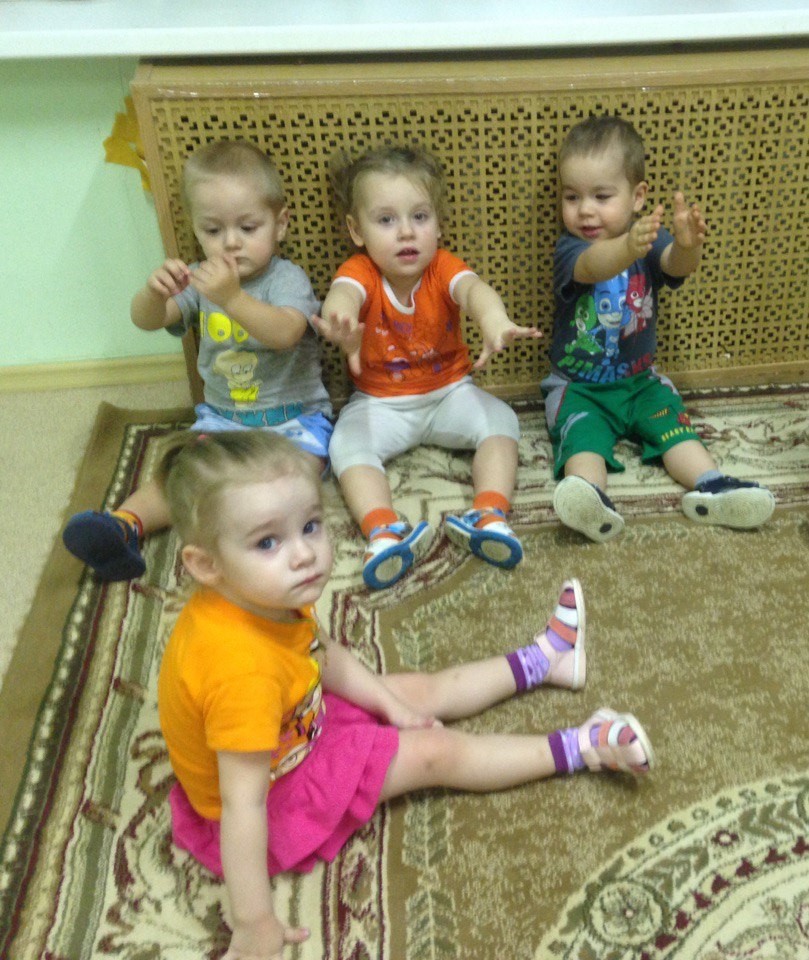 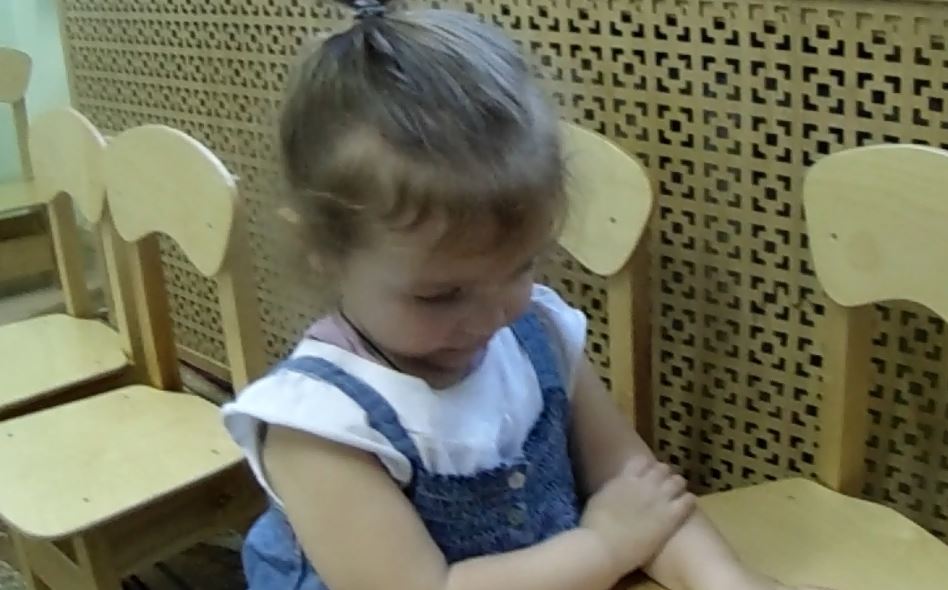 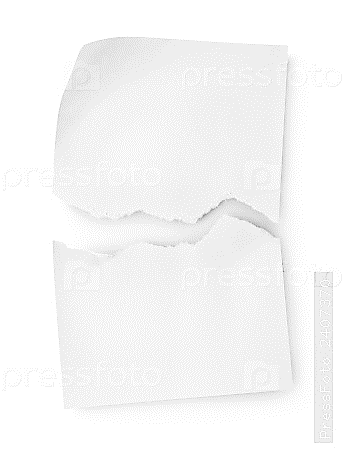 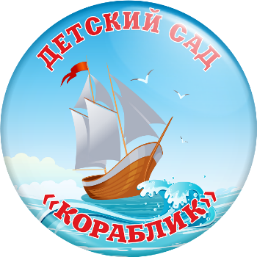 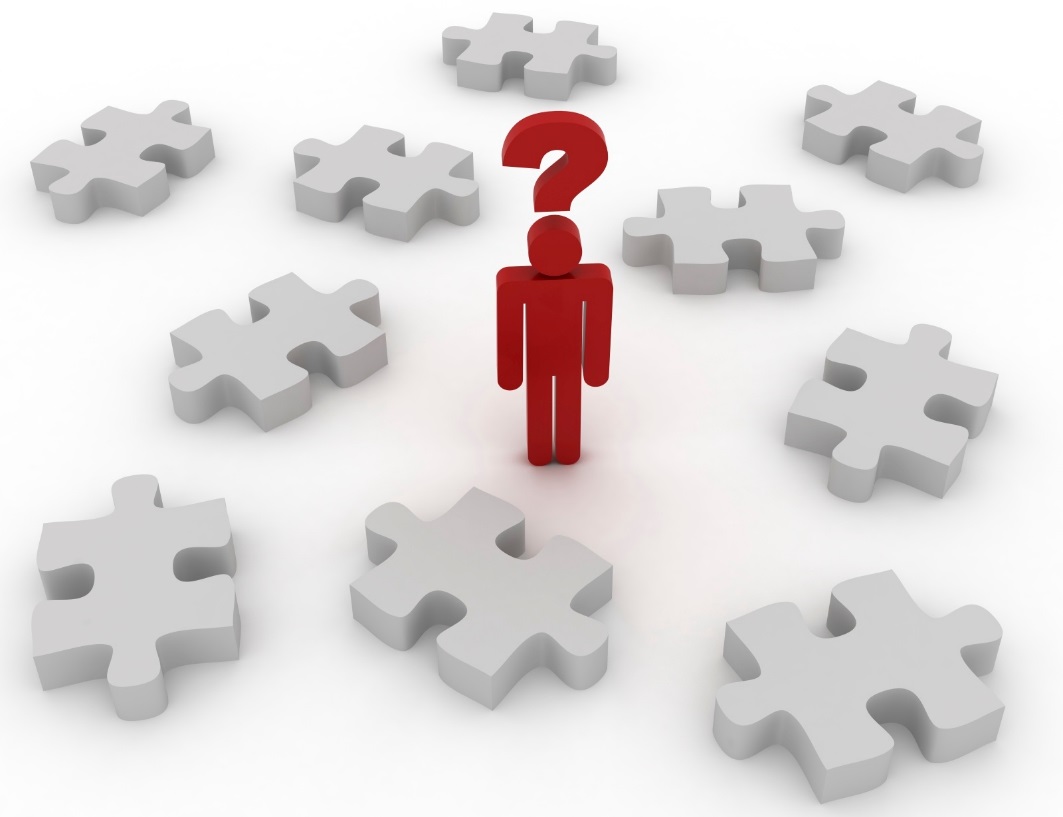 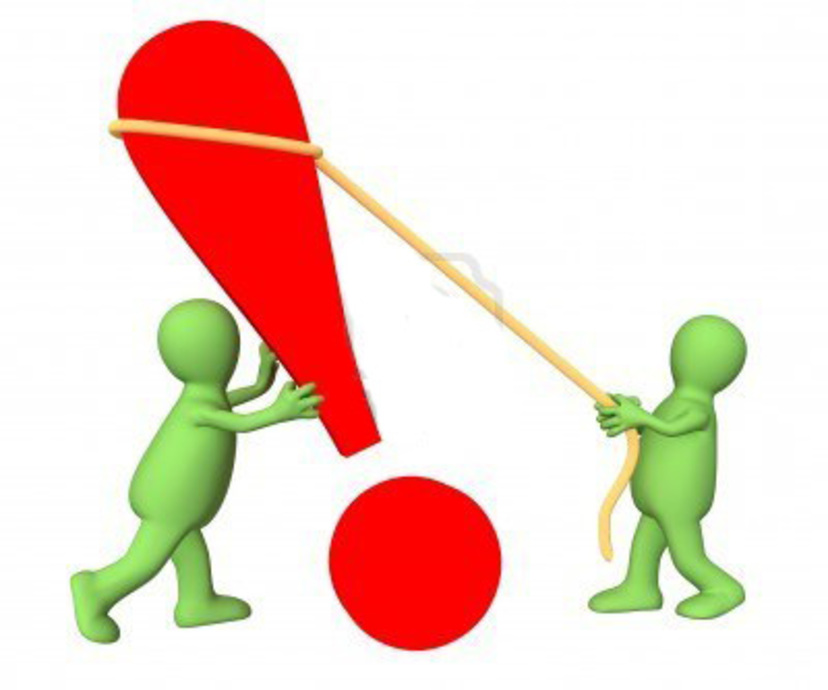 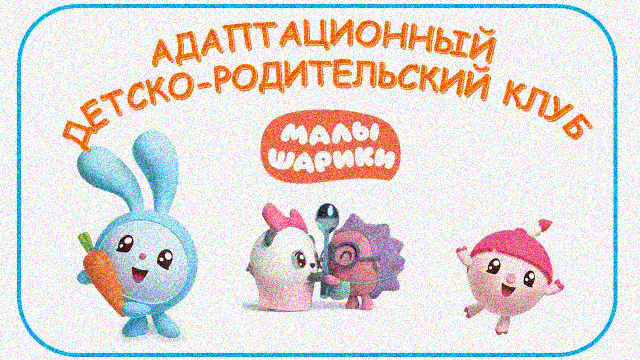 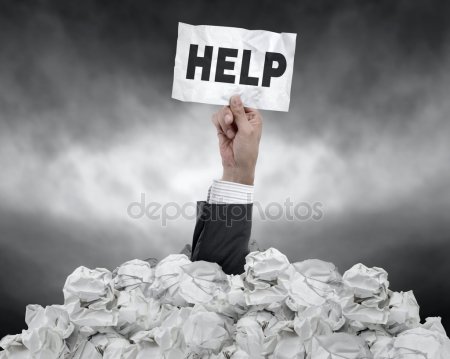 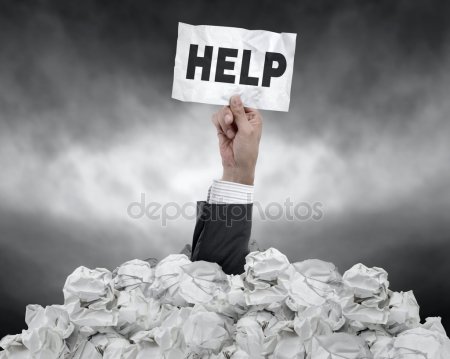 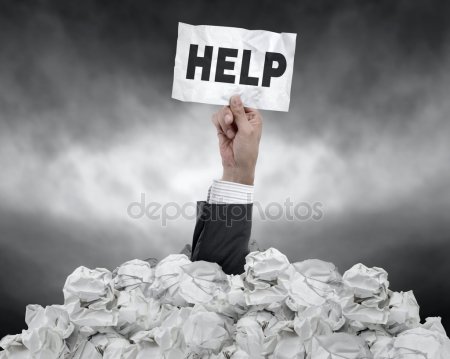 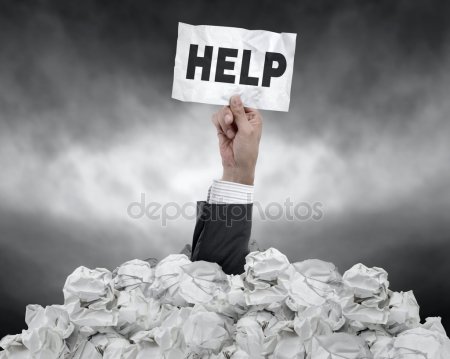 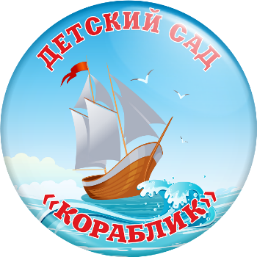 Основная идея
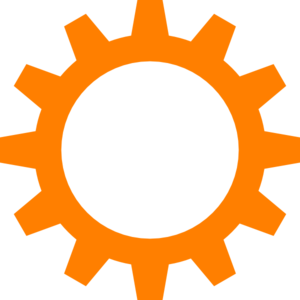 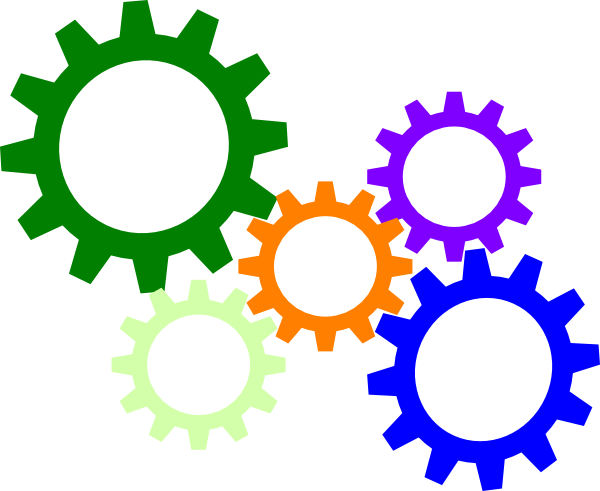 Адаптационный детско-родительский клуб
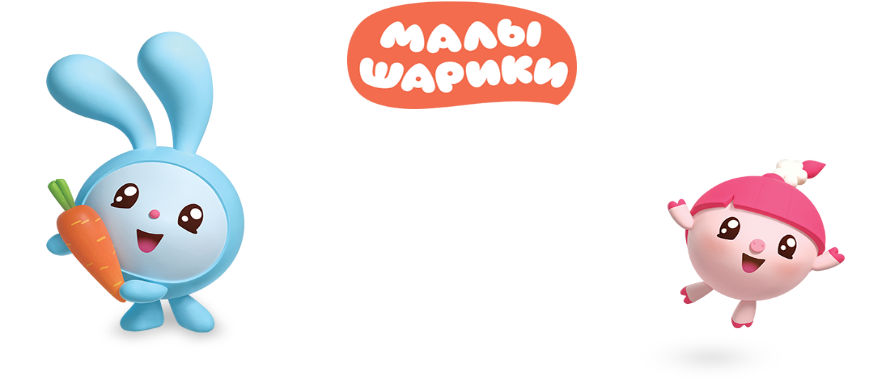 «Малышарики»
Создание дружеской атмосферы
Укрепление связи
 педагог – ребенок - родитель
Регулярное взаимодействие и взаимопонимание
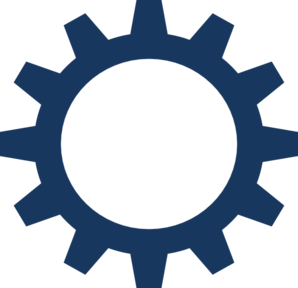 Активное участие  родителей в образовательном процессе
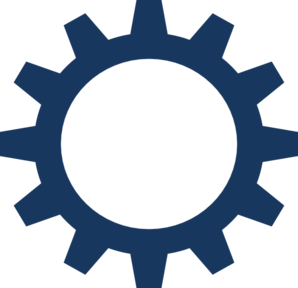 Укреплению института семьи
Удовлетворение потребности родителей в психолого-педагогическом образовании в вопросах развития и воспитания детей в период адаптации ребенка
Постепенное вхождение ребенка в группу детского сада
Безболезненная адаптация детей
Преимущества
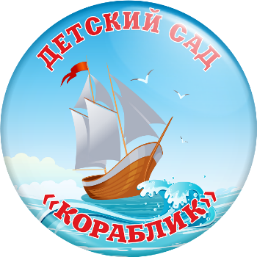 позволяет подготовить родителей и детей к поступлению в детский сад
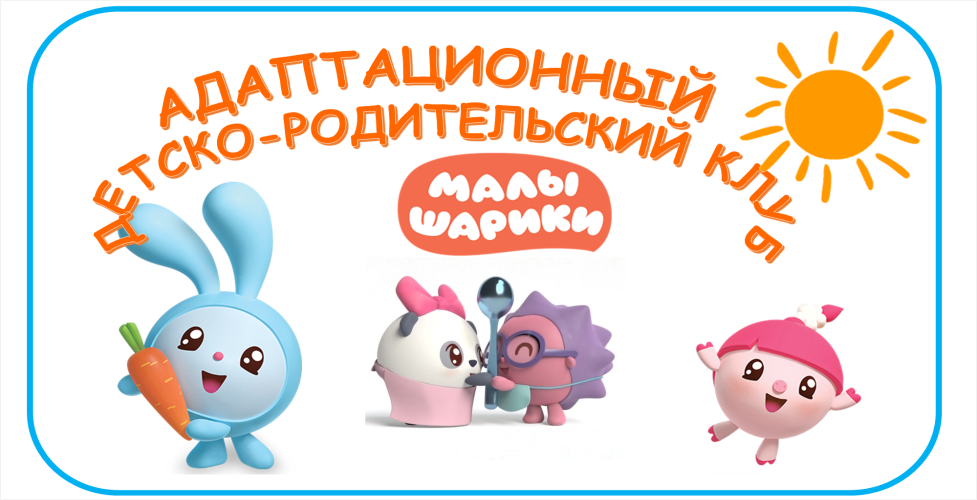 обеспечивает ДОУ информационную открытость и эффективное взаимодействие педагогов и родителей в решении задач дошкольного образования
позволяет  как можно раньше выявить  и корректировать различные нарушения – причины  тяжелой адаптации
позволяет облегчить процесс адаптации детей к условиям ДОУ
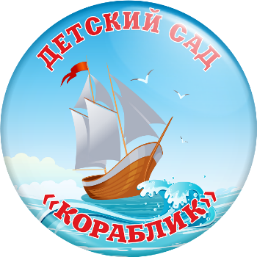 Цель:
построение системы взаимодействия дошкольного учреждения с семьями детей раннего возраста на основе создания модели прямого общения - адаптационного детско-родительского клуба «Малышарики».
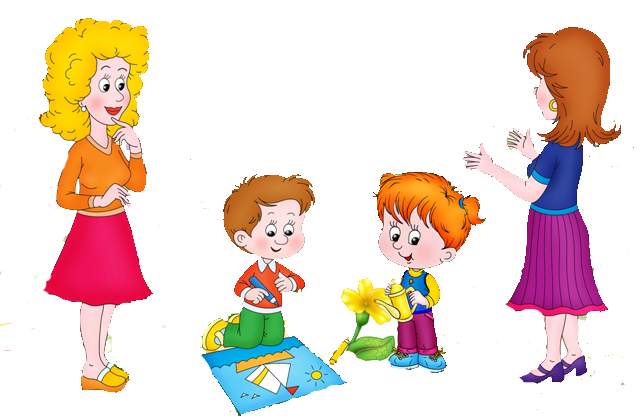 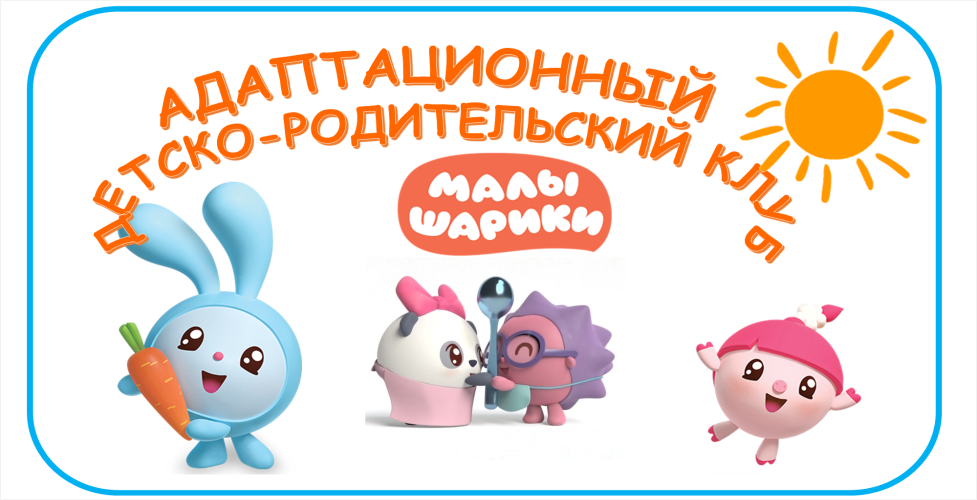 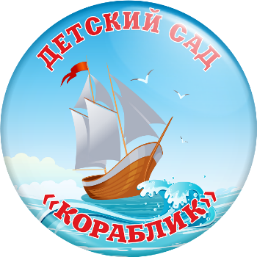 Задачи:
Основные принципы 
сотрудничества
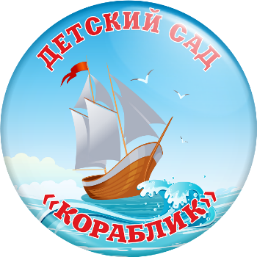 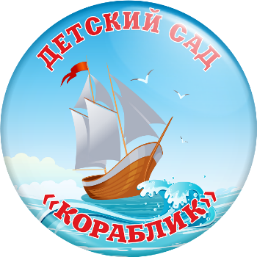 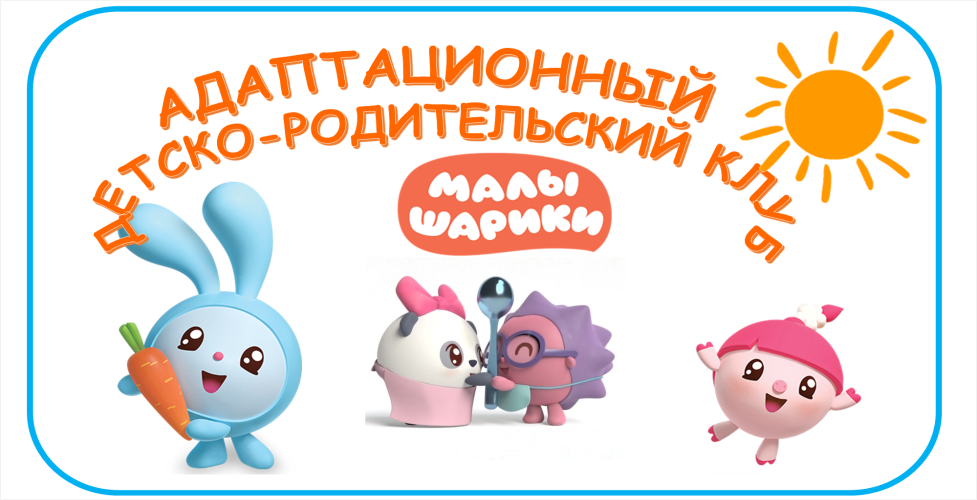 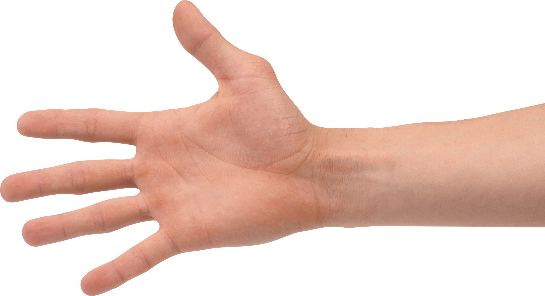 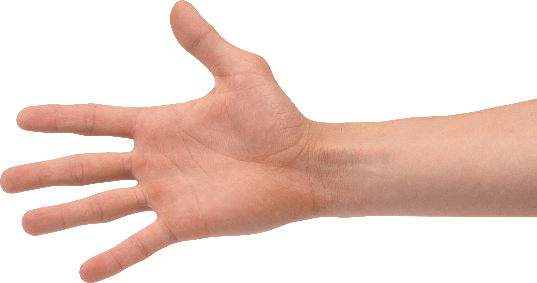 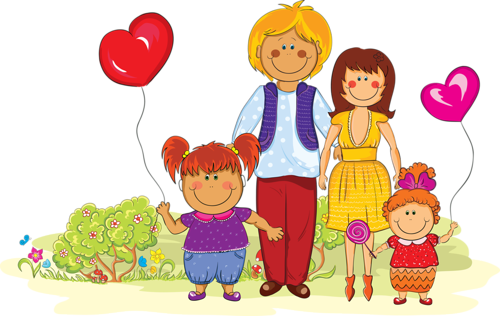 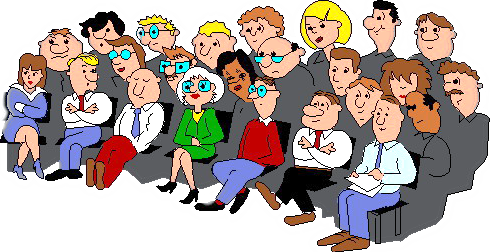 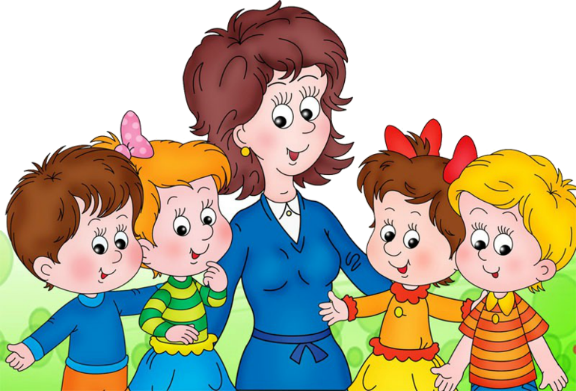 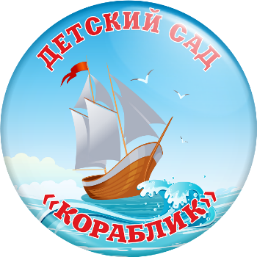 Формы работы
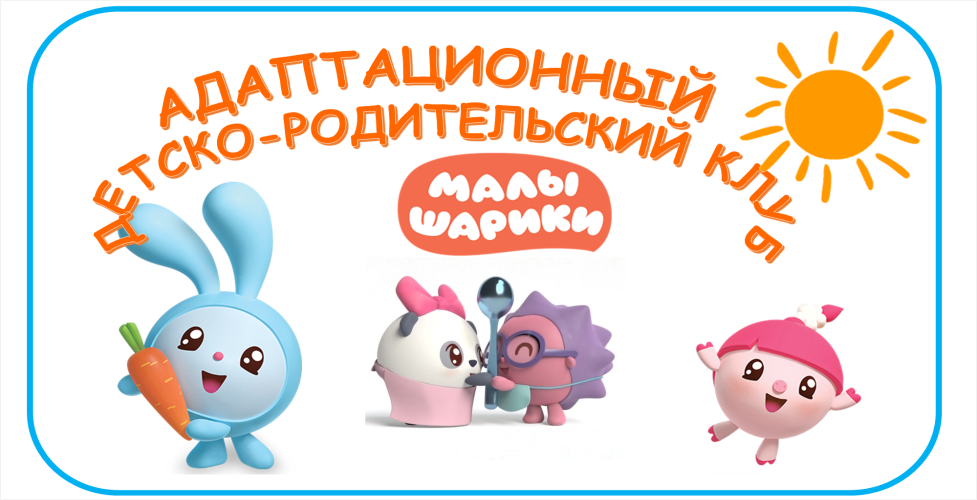 Родители
Дети:
Индивидуальные
 и групповые занятия
Анкетирование
Мастер-классы
Тренинги
Консультации
Обучающие видеоролики и  др.
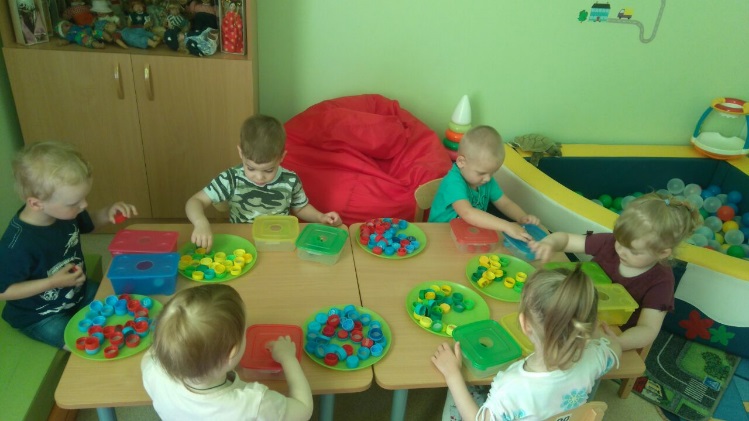 Родители и дети
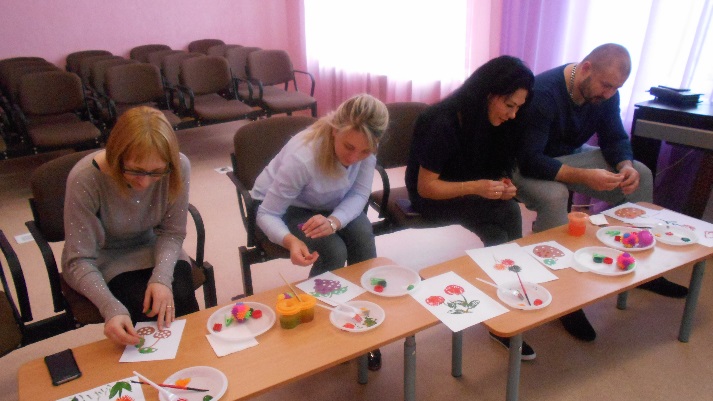 Игровые сеансы
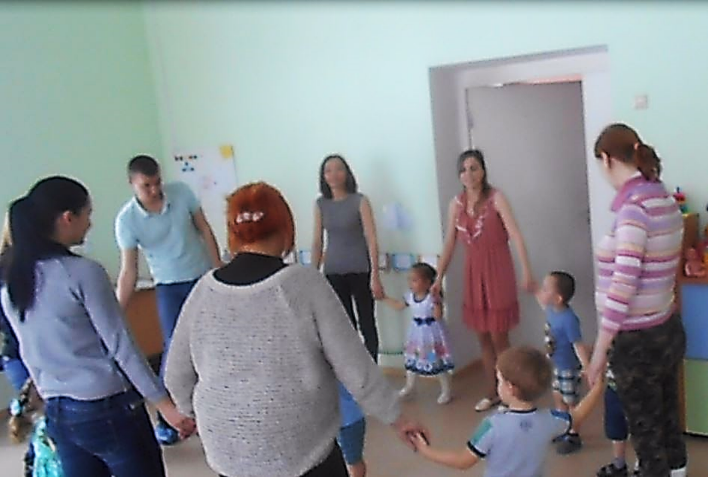 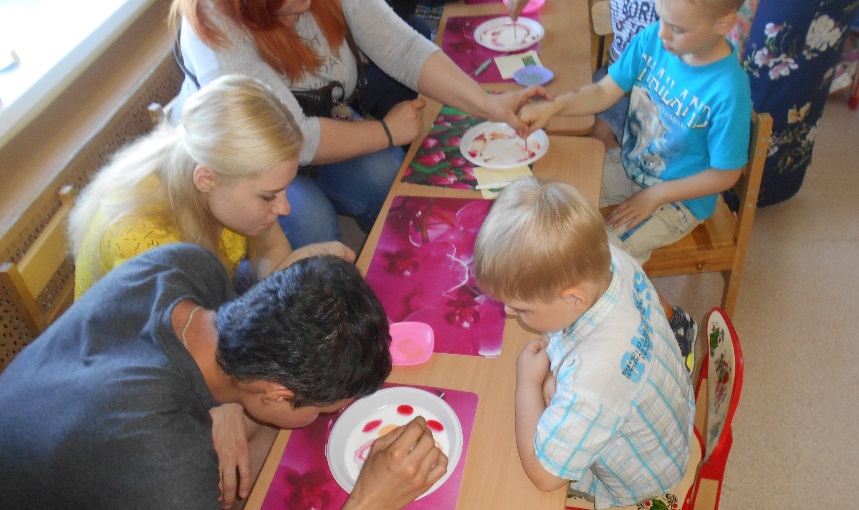 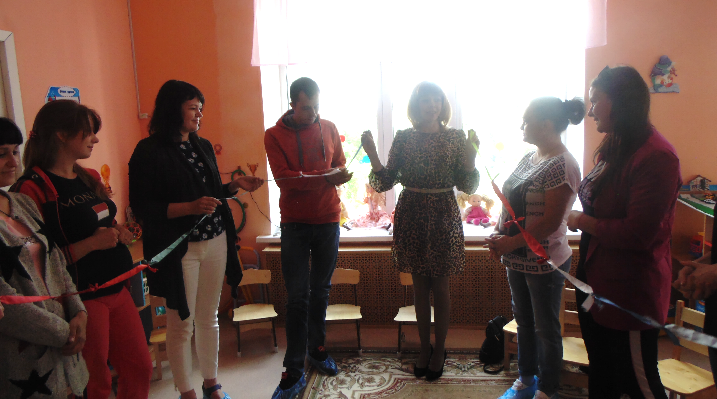 Мероприятия с родителями
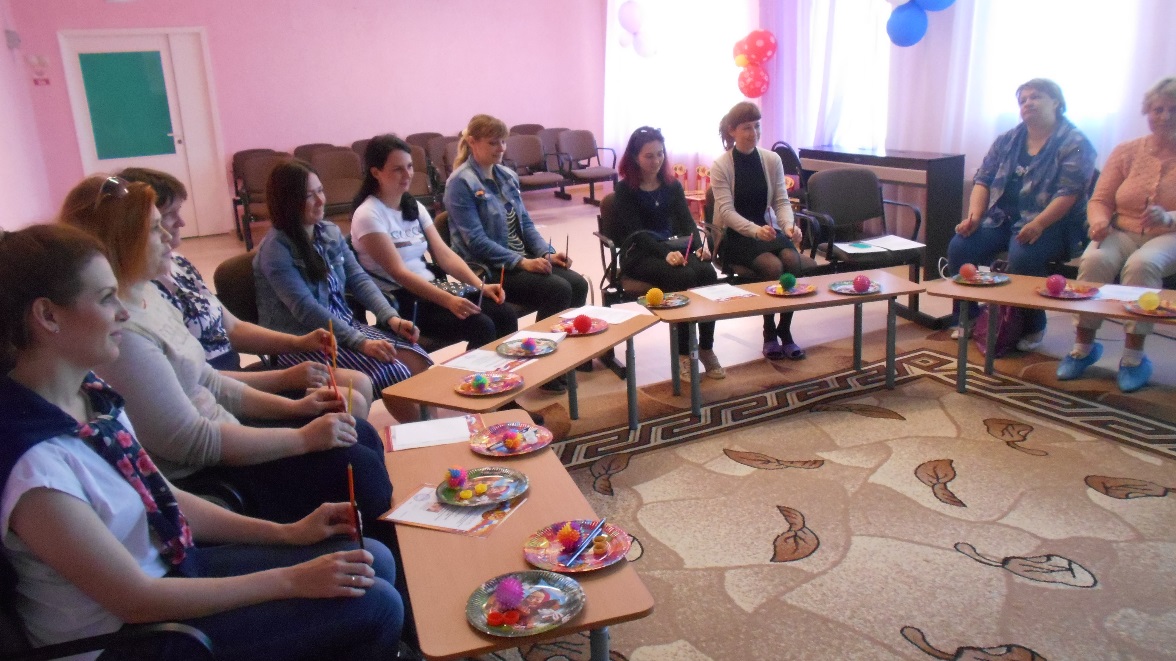 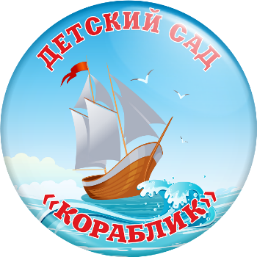 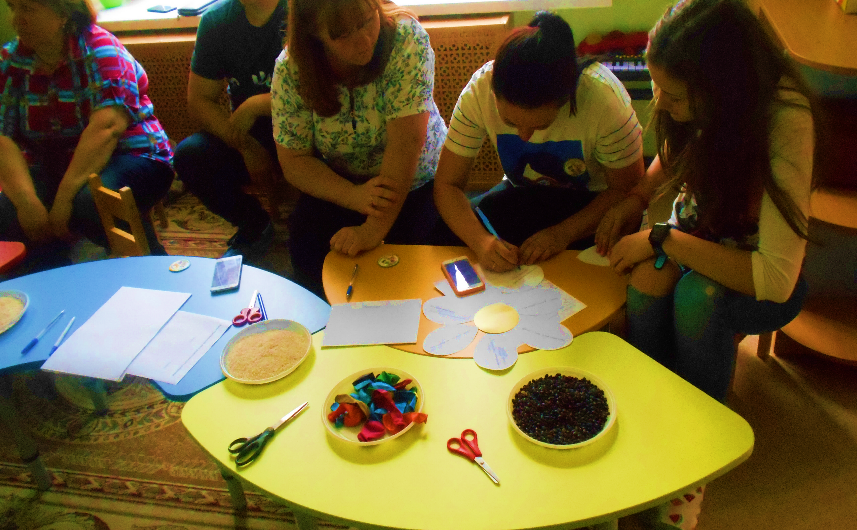 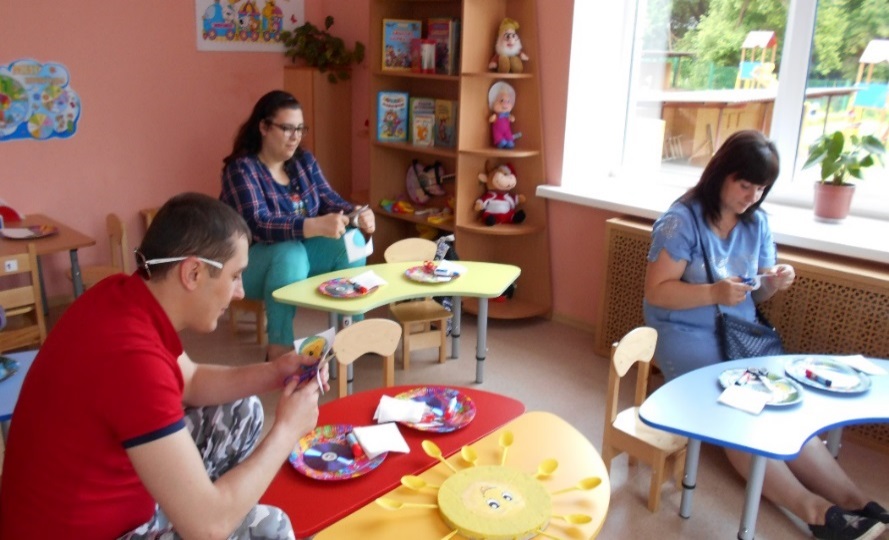 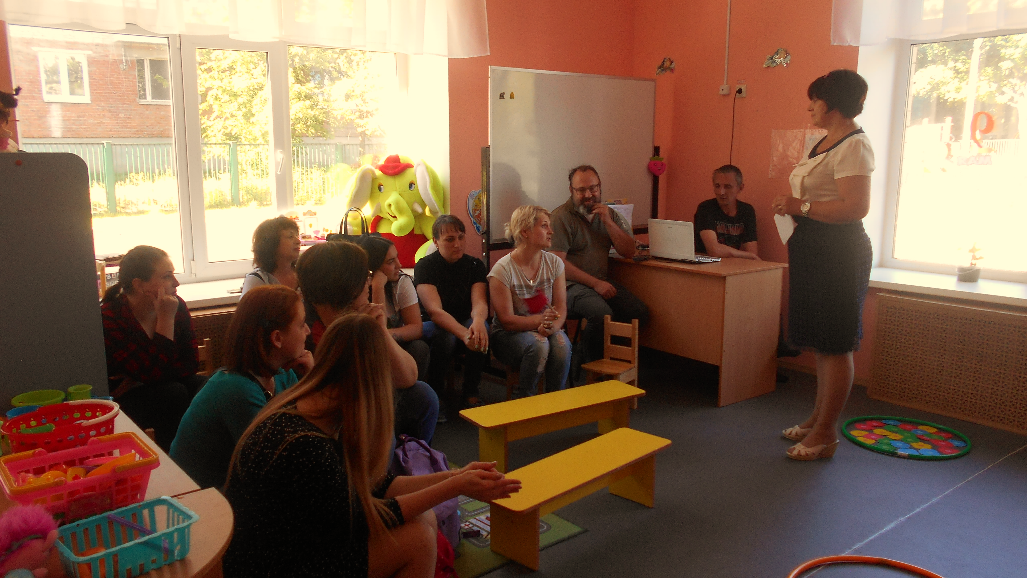 Занятия с детьми
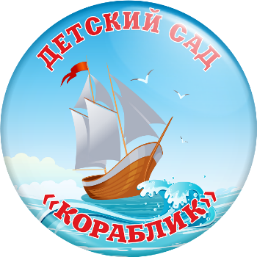 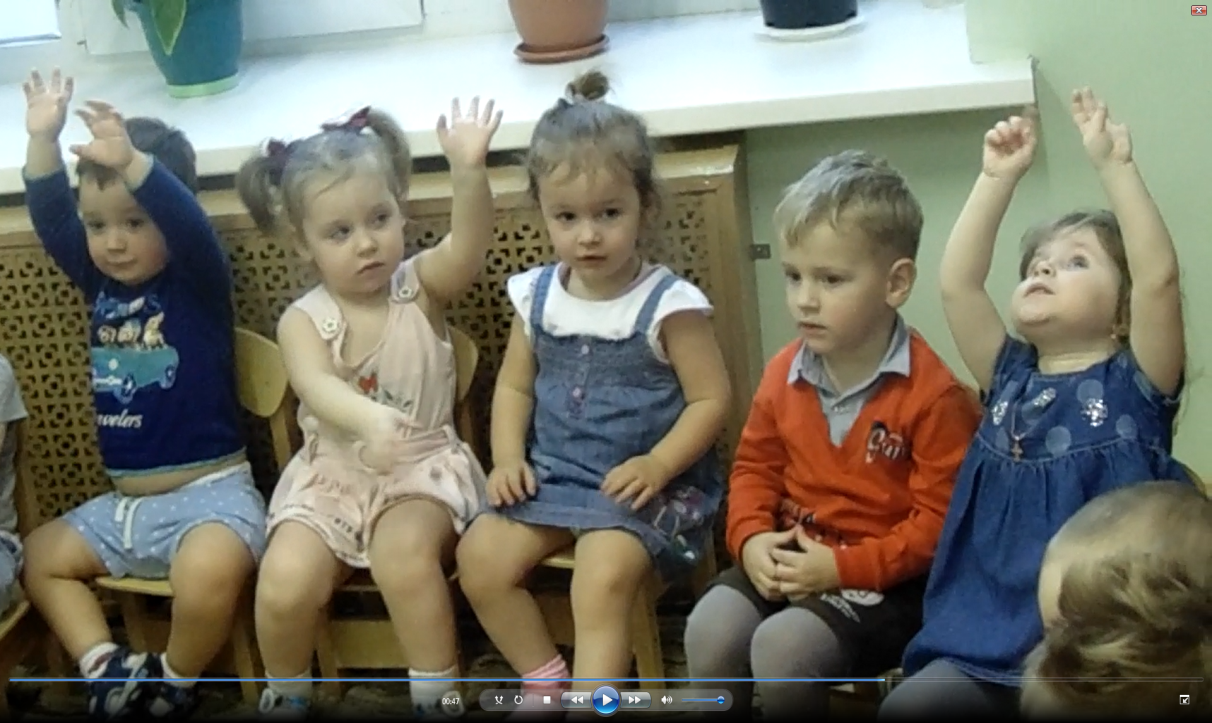 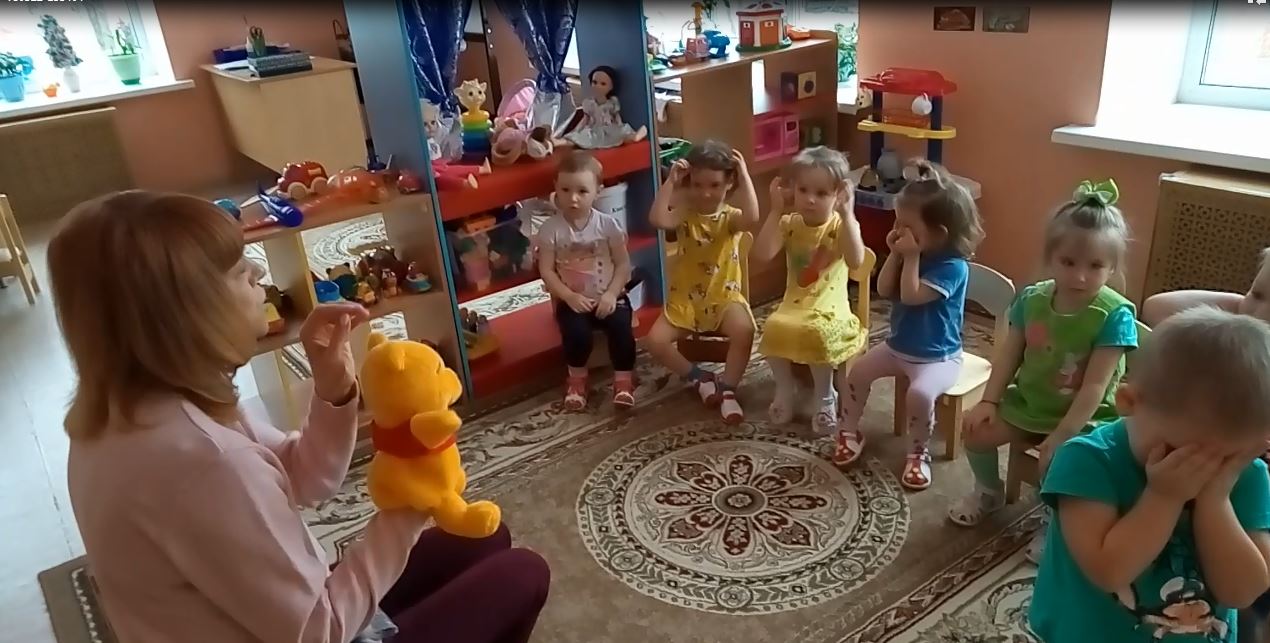 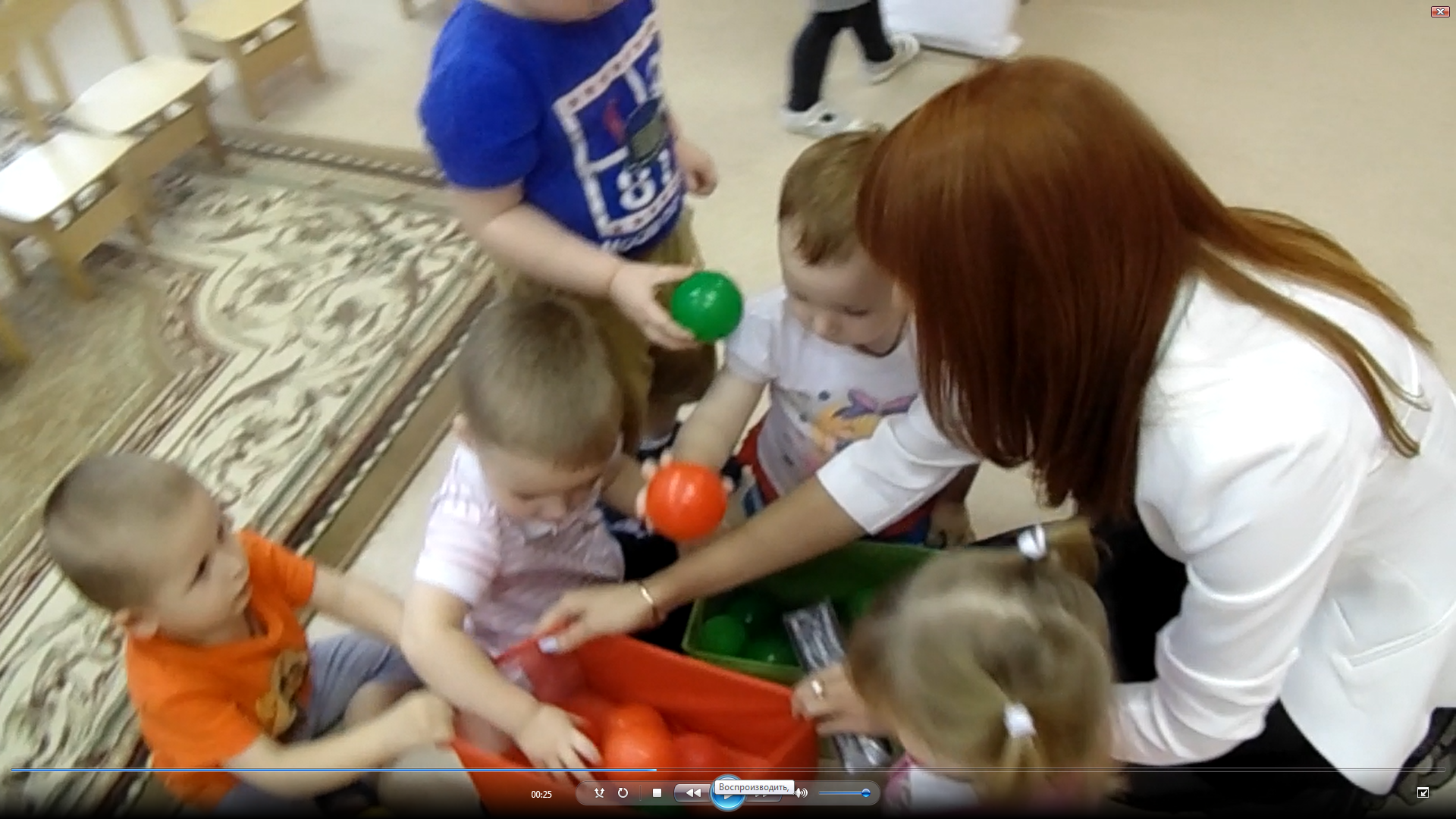 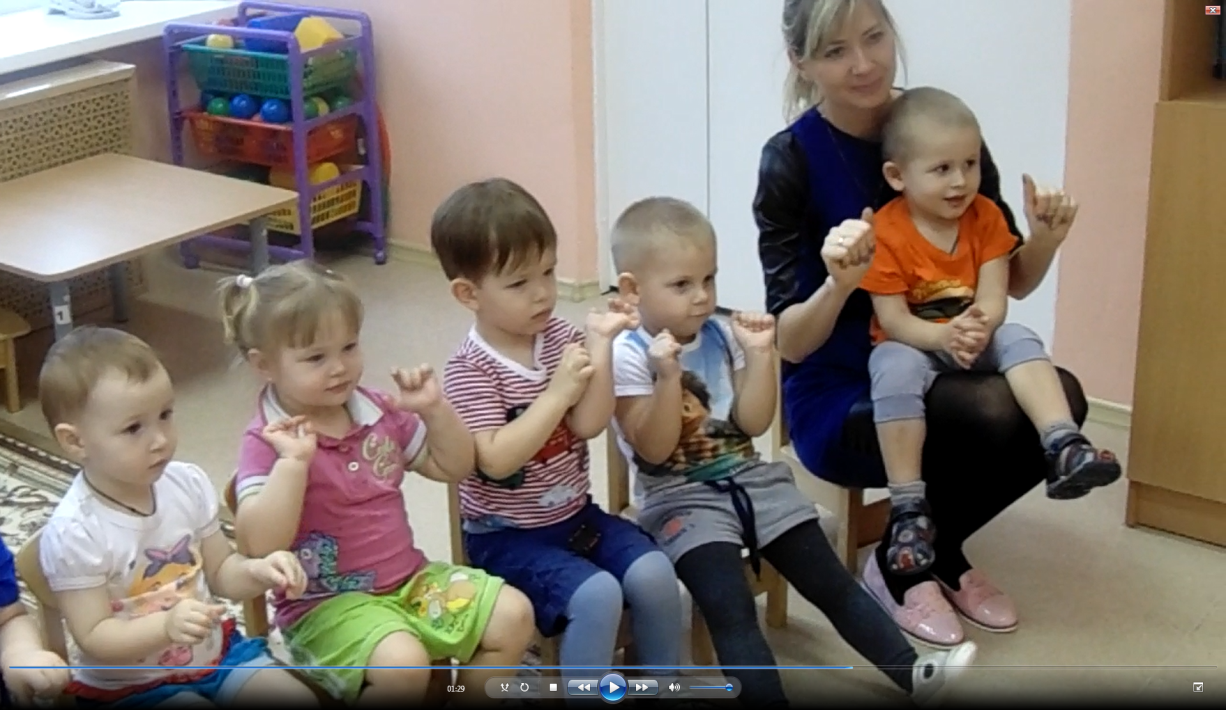 Занятия с детьми и родителями
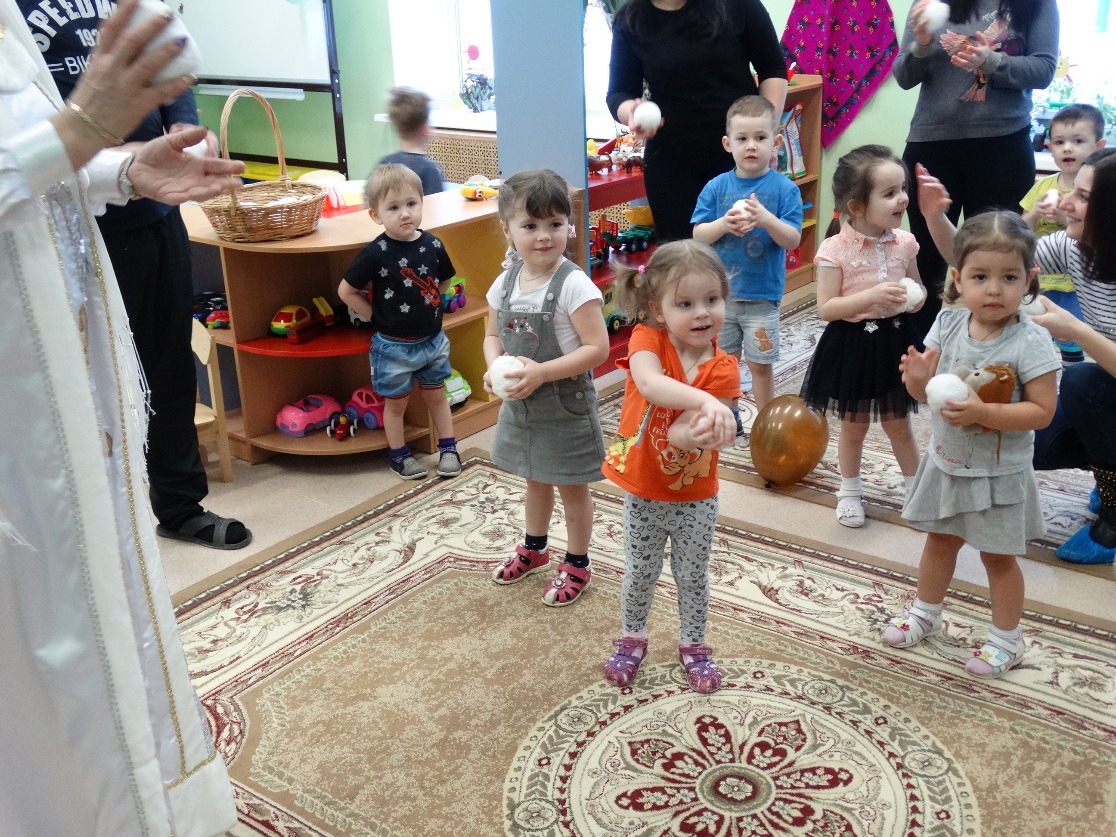 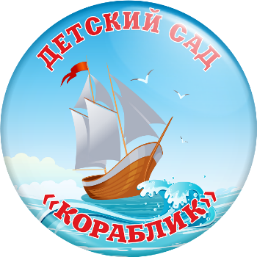 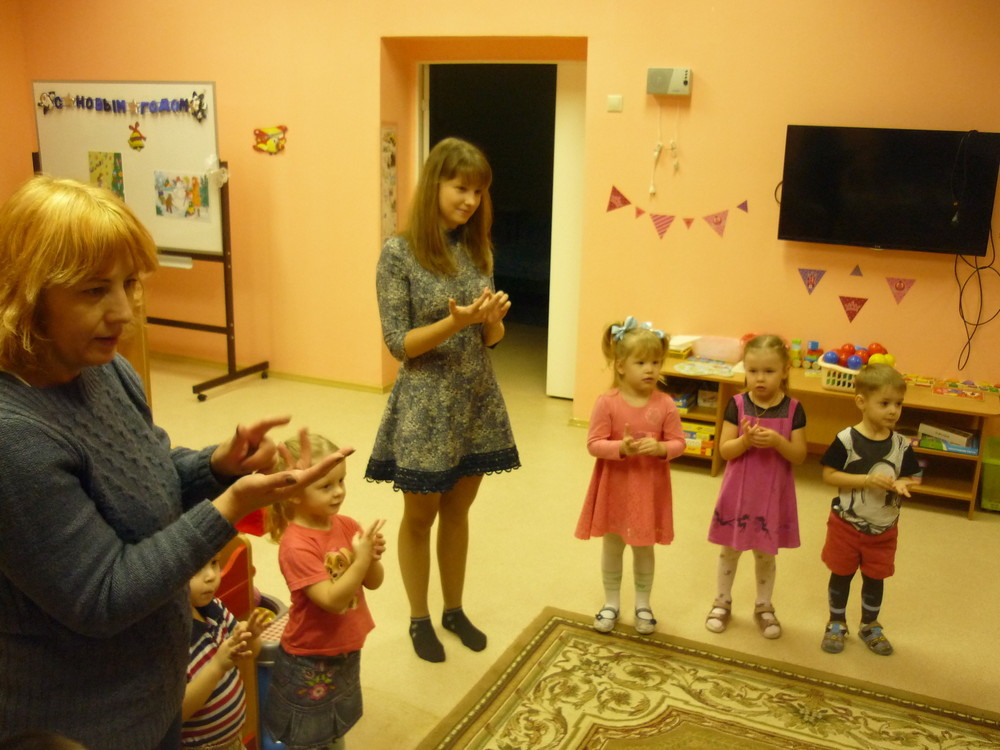 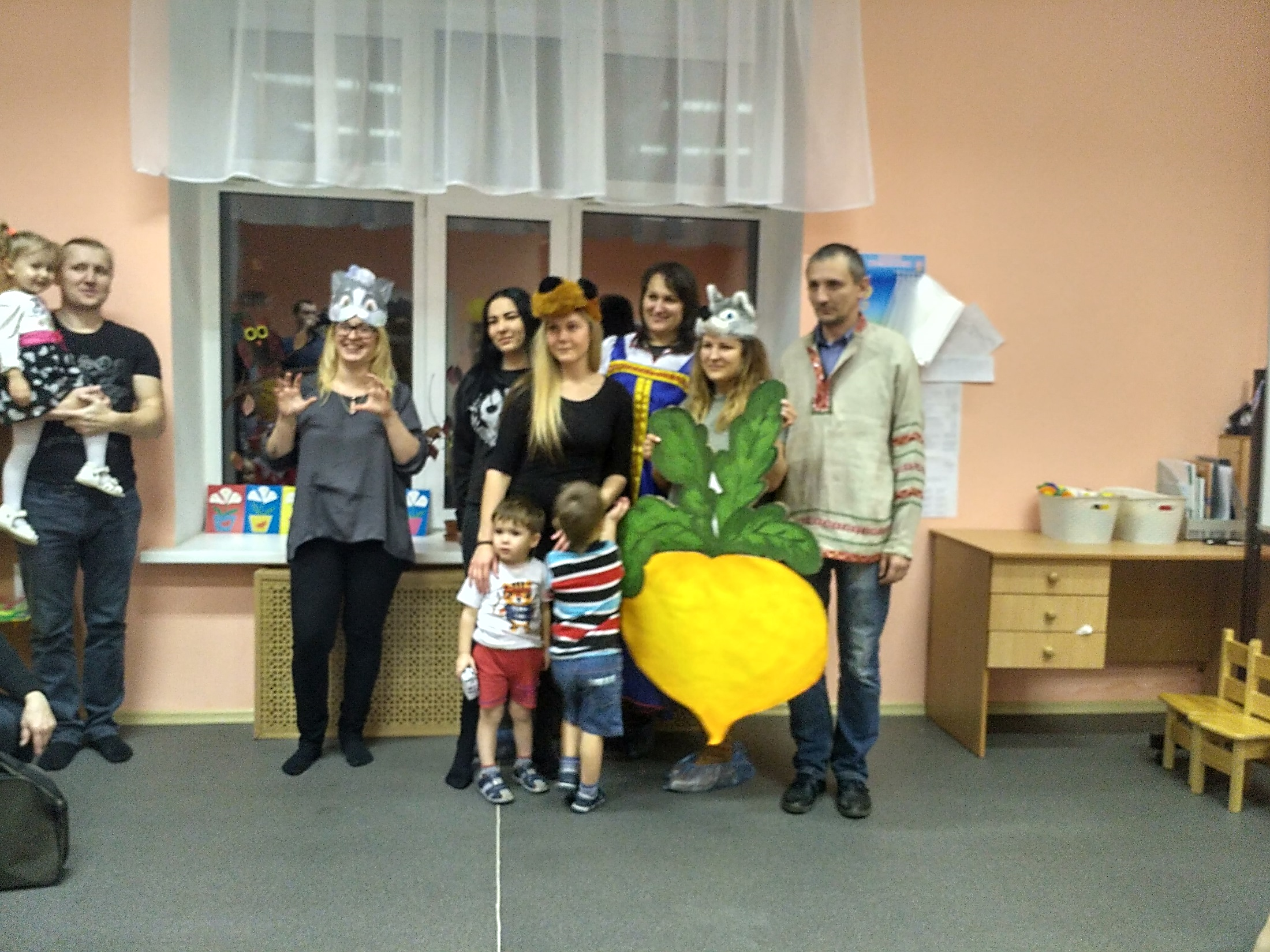 Алгоритм постепенного вхождения ребенка в группу ДОУ
организация  развивающей среды для своевременного разрешения детских трудностей
изучение детско-родительских отношений
определение уровня адаптированности ребёнка к ДОУ
знакомство родителей с оптимальными способами общения
«Мне хорошо здесь, я готов отпустить тебя»
предупреждение возникновения проблем развития ребенка;
помощь ребенку раннего возраста в решении актуальных задач развития и социализации: учебные трудности, нарушения эмоционально-волевой сферы, проблемы взаимоотношений со сверстниками, родителями; 
 психологическое обеспечение образовательных программ дошкольной образовательной организации; 
 развитие психолого-педагогической компетентности (психологической культуры) детей, родителей, а также педагогов.
обмен  опытом семейного воспитания
преодоление  стрессовых состояний у детей раннего возраста
укрепление связи «педагог – ребенок – родитель»
обеспечение гармоничного вхождения ребенка в новую среду
Успешное протекание  адаптационного периода у ребёнка раннего возраста :
уравновешенность, позитивное настроение ребенка во время общения с родителями; спокойное настроение в период всего пребывания в группе, выполнение поручений взрослых, проявление инициативы в общении с взрослыми; 
        доброжелательные взаимоотношения со сверстниками; 
        хороший аппетит и проявление самостоятельности в употреблении пищи;
       крепкий дневной сон в группе
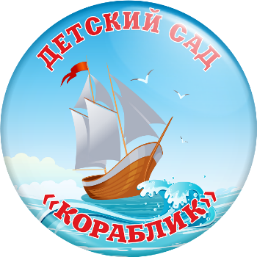 Внешняя адекватность поведения
Внутренний комфорт
Ожидаемые результаты и эффекты
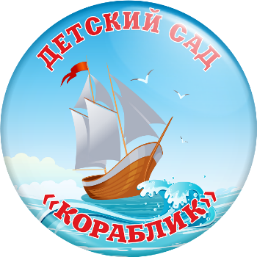 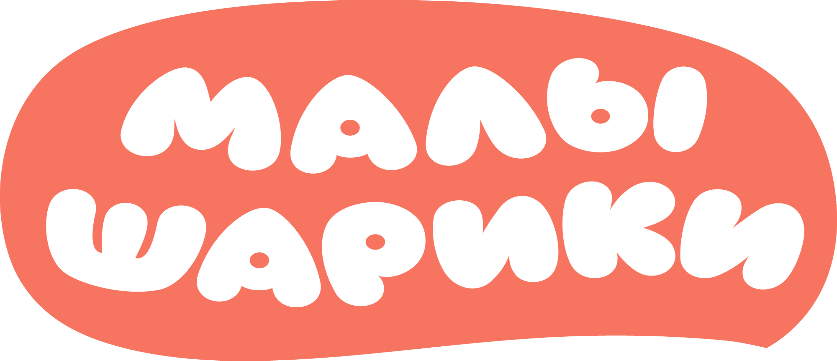 Спасибо
за
внимание!
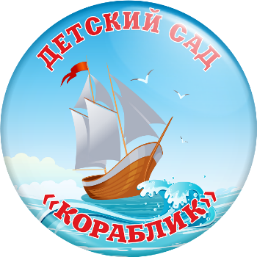